تصمیم پذیری
Aria_type
دانشگاه تهران
تصمیم پذیری
ماشین تورینگ به عنوان کامپیوتر همه منظوره
معادل بودن مفهوم الگوریتم و آنچه که ماشین تورینگ محاسبه می کند با استفاده از تز تورینگ- چرچ
توان محاسباتی الگوریتم ها
حل نشدنی بودن برخی مسائل
محدودیت ماشین های تورینگ یا به عبارتی کامپیوتر های همه منظوره
زبان های تصمیم پذیر
زبان تصمیم پذیر توسط یک ماشین تورینگ تصمیم گیر، محاسبه می شود
مسائلی در مورد زبان های منظم:
عضویت یک رشته در dfa ،nfa ،عبارت منظم
تهی بودن زبان یک d
معادل بودن زبان دو d
مسائلی در مورد زبان های مستقل از متن:
عضویت یک رشته در زبان یک گرامر مستقل از متن
تهی بودن زبان یک گرامر مستقل از متن
معادل بودن زبان دو گرامر مستقل از متن
مسئله توقف!!!!
مسئله پذیرش یک رشته توسط یک dfa
ADFA={<B,w>| B is a DFA that accepts input string w}
قضیه ۱ :ADFA تصمیم پذیر است.
اثبات: الزم است ماشین تورینگ M طراحی شود به طوریکه برای ADFA تصمیم بگیرد. 
ماشین تورینگ M : ورودی B,W>> به طوریکه B یک DFA است و w رشته است.
           1. کار B را با ورودی w شبیه سازی می کنیم.
           2. اگر شبیه سازی خاتمه یابد و به حالتی از B برسیم که حالت پایانی باشد accept 
               می کنیم در غیر اینصورت reject می کنیم.
مسئله پذیرش یک رشته توسط یک nfa
ANFA={<B,w>| B is a NFA that accepts input string w}
قضیه ۲ :ANFA تصمیم پذیر است.
اثبات: الزم است ماشین تورینگ N طراحی شود به طوریکه برای ANFAتصمیم بگیرد.
ماشین تورینگ N : ورودی B,w>> به طوریکه B یک NFA است و w یک رشته است.
               1. NFA ورودی D را به یک DFA معادل ان با استفاده از الگوریتم تبدیل کرده و نام ان را C بگزارید.
                 2. ماشین تورینگ M از قضیه 1 را با ورودی C,w>> اجرا میکنیم.
                 3. اگر M جواب accept دهد accept  می کنیم در غیر این صورت reject می کنیم.
در مرحله ۲ با اجرای ماشین توریگ M در واقع از آن به عنوان زیر روالی استفاده شده است.
مسئله تولید یک رشته توسط یک عبارت منظم
AREX={<R,w>| R is a regular expression that generates string w}
قضیه 3: AREXتصمیم پذیر است.
اثبات: لازم است ماشین تورینگ P طراحی شود به طوریکه برای AREX تصمیم بگیرد.
ماشین تورینگ P: ورودیR,w>> به طوریکه R یک عبارت منظم است و w یک رشته است.
             1. عبارت منظم R را به یک NFA معادل ان با استفاده از الگوریتم، تبدیل کرده و نام ان را A بگزارید.
             2. ماشین تورینگ N از قضیه 2 را با ورودی A,w>> اجرا نمایید.
             3. اگر N جواب accept دهد، accept می کنیم، در غیر این صورت reject می کنیم.
تهی بودن زبان یک DFA
EDFA={<A>| A is a DFA and L(A) =∅}
قضیه 4: EDFA تصمیم پذیر است.
اثبات: DFA در صورتی رشته هایی را می پذیرد اگر و تنها اگر حالت پایانی ان از حالت شروع ماشین قابل دسترس باشد. بر همین اساس ماشین تورینگ T طراحی شود به طوریکه که برای EDFA تصمیم بگیرد.
ماشین تورینگ T : ورودی A>> به طوریکه A یک DFA است.
               1. حالت شروع A را برچسب بزنید.
               2. گام بعد را تا زمانی اجرا نمایید که دیگر هیچ حالت (وضعیت) جدید برچسب دار نشود.
               3. هر حالتی را برچسب دار می کنیم که گزاری به ان وارد می شود به ظوری که گزار از حالتی وارد می شود که در حال حاظر بر 
                چسب دار شده.
               4. اگر هیچ حالت پایانی، برچسب دار نشده باشد، accept می کنیم در غیر این صورت reject می کنیم.
معادل بودن زبان دو DFA
EQDFA={<A,B>| A and B are DFAs and L(A) = L(B)}
قضیه 5: EQDFA تصمیم پذیر است.
اثبات: برای اثبات این قضیه از قضیه 4 استفاده می کنیم. DFA ای می سازیم به طوری که زبان پذیرفته شده توسط ان تفاضل متقارن زبان دو ماشین A و B می باشد.
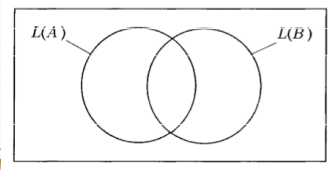 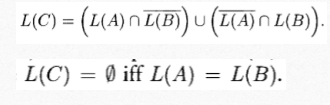 معادل بودن زبان دو DFA
ماشین تورینگ F: ورودی A,B>> به طوریکه A و B هر دو DFA هستند
             1. DFA ای با نام C مشابه انچه توضیح داده شد بسازید
            2. <C> را  به عنوان ورودی به ماشین تورینگ T از قضیه 4 بدهید و انرا اجرا نمایید
            3. اگر T جواب accept  داد، جواب accept می دهیم، در غیر این صورت جواب
               reject می دهیم.
مسئله تولید یک رشته توسط یک گرامر مستقل از متن
ACFG={<G,w>| G is a CFG that generates string w}
قضیه 6: ACFG تصمیم پذیر است.
اثبات: اگر G یک گرامر مستقل از متن به فرم نرمال چامسکی باشد، انگاه برای رشته w با طول n، اشتقاقی با 2n-1 گام وجود دارد. بنابراین بررسی همه اشتقاق های با تعداد گام های 2n-1 برای بررسی تولید رشته توسط G کافیست. بنابراین ماشین تورینگ تصمیم گیر S را به صورت زیر می سازیم.
ماشین تورینگ S: ورودیG,w> > به طوریکه G یک CFG و w یک رشته است.
              1. G را به گرامر معادل ان در فرم نرمال چامسکی تبذیل می کنیم.
             2. همه ی اشتقاق های با تعداد 2n-1 گام را لیست کرده
تهی بودن زبان یک CFG
ECFG={<G>| G is a CFG and L(G) =∅}
قضیه 7: ECFG تصمیم پذیر است.
اثبات: ماشین تورینگ تصمیم پذیر R را به صورت زیر می سازیم.
ماشین تورینگ R: ورودی <G> به طوریکه G یک CFG است.
             1. همه ی نماد های پایانی در گرامر را برچسب می زنیم.
              2. گام بعدی را تا زمانی تکرار کنید که هیچ متغیر جدیدی را نتوانید برچسب بزنید
              3. همه ی متغیر های چون A را برچسب بزنید در صورتی که قاعده ای چون A➞U1U2…Un  موجود باشد به طوریکه  
                U1U2...Un همگی برچسب دار شده باشند.
              4. اگر متغیر شروع بر چسب دار شده  بود reject می کنیم در غیر این صورت accept می کنیم.
معادل بودن زبان دو CFG
EQCFG={<G,H>| G and H are CFGs and L(G) = L(H)} 
  
EQCFG تصمیم پذیر نیست.
هر زبان مستقل از متنی تصمیم پذیر است
زبان مستقل از متن A مفروض است. گرامر مستقل از متن G وجود دارد به طوری که L(G)=A. حال ماشین تورینگ MG را به صورت زیر می سازیم تا برای زبان A تصمیم بگیرد
ماشین تورینگ MG: ورودی w
             1. ماشین تورینگ S از قضیه 6 را با ورودی <G,w> اجرا می کنیم.
             2. اگر ماشین S جوای accept دهد، accept می کنیم، اگر جواب reject داد، reject 
                می کنیم.